Barn Owl
Barn Owl
excellent hearing to find small animals in the dark
Barn owls are nocturnal. They hunt at night.

They can turn their heads right around to look behind them!

They are carnivores. They eat small animals like mice, shrews and birds.
good eyesight to help them hunt in the dark
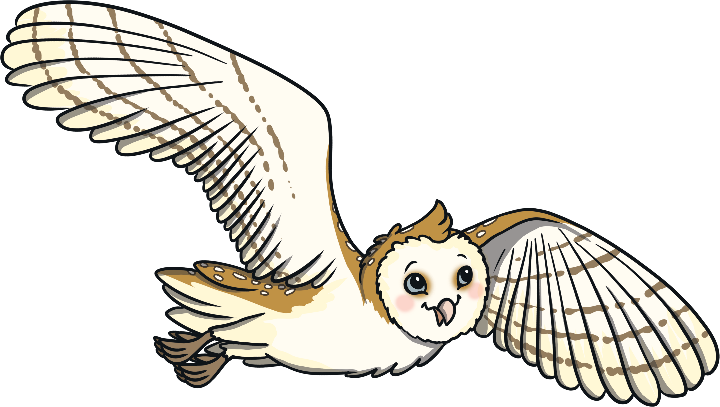 heart-shaped
 face
brown feathers on the back
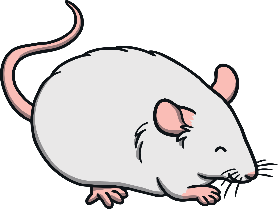 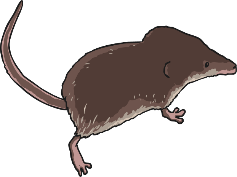 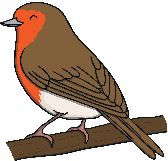 white feathers 
on the belly
sharp talons for catching prey
long legs for reaching into long grass to catch food
Nightjar
Nightjar
brown and grey feathers that blend in with tree trunks
Nightjars are nocturnal. They like to come out at dusk and dawn.

Their feathers look like tree bark. This acts as camouflage to help them hide from predators.

They are carnivores and like to eat insects, such as moths and beetles.
short beak and wide mouth, perfect for catching moths
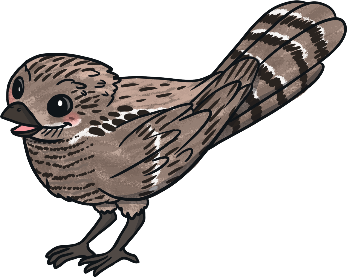 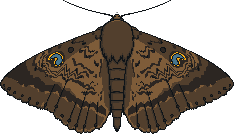 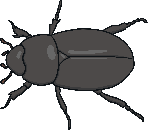 short legs, which make walking tricky
Nightingale
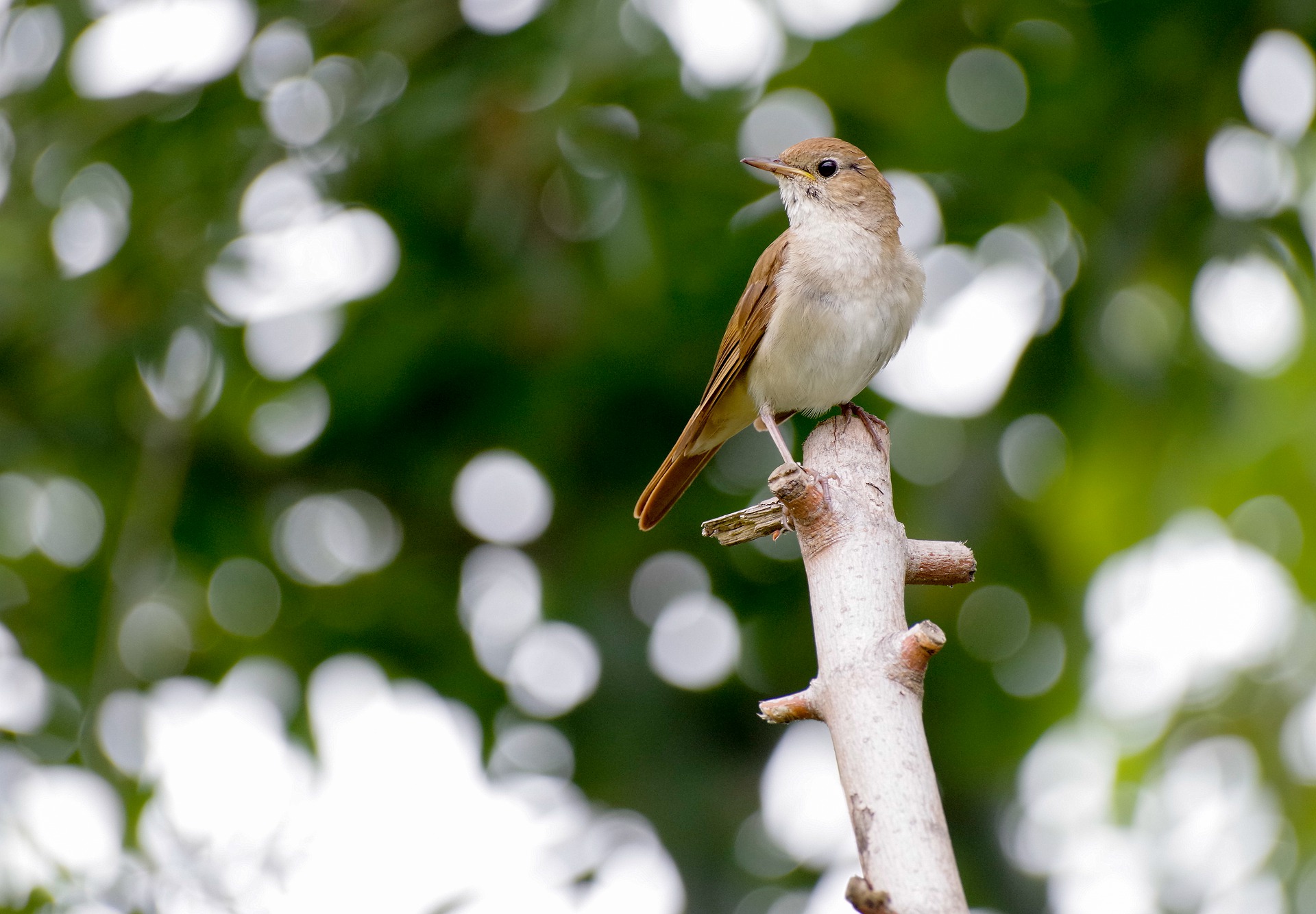 Nightingale
Nightingales are small brown birds.

They are nocturnal and their beautiful singing can be heard at night.

They are omnivores. They eat insects, such as ants and beetles. They also eat nuts and seeds.
thin beak
plain brown feathers so they can hide in bushes easily
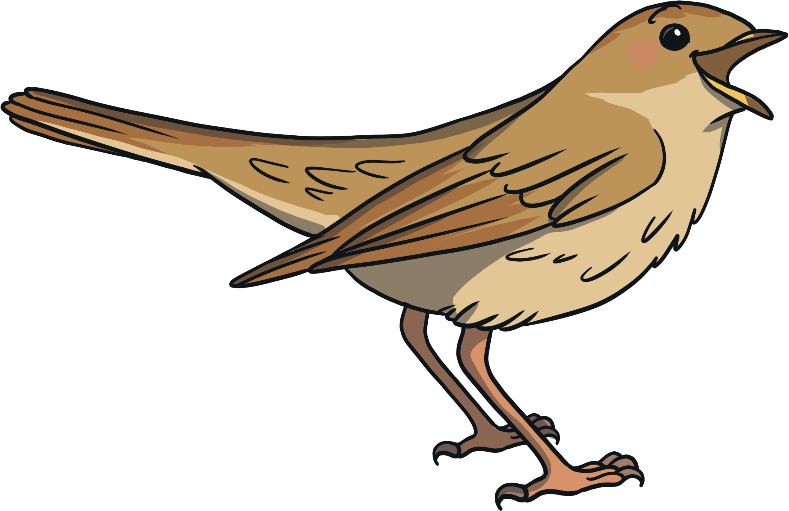 beautiful singing voice
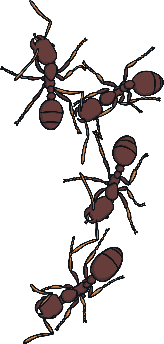 small body
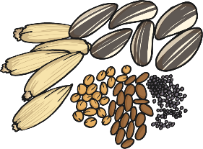 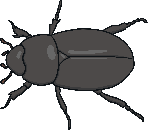 Corncrake
Corncrake
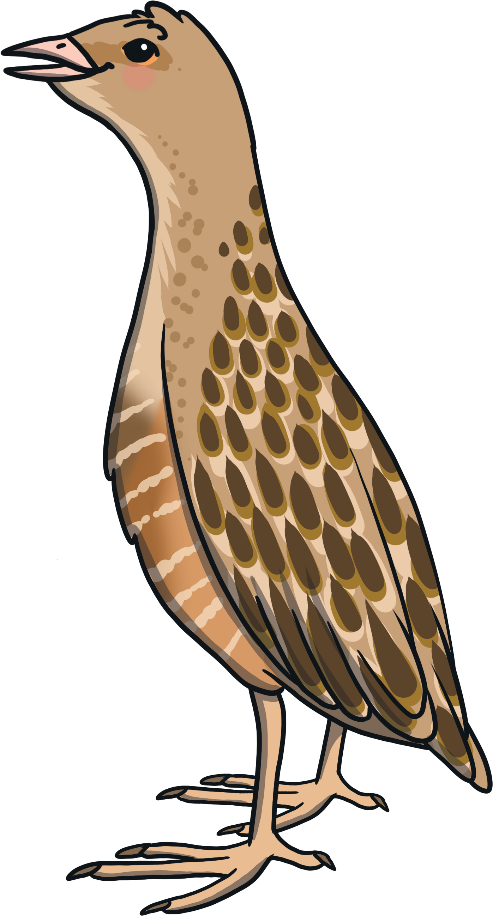 long neck
Corncrakes like to hide in tall grass.

They hunt at night but are hard to spot.

Corncrakes are omnivores. They eat plants, like grass. They also eat animals, such as insects, slugs and worms.
round body
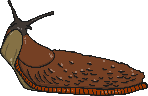 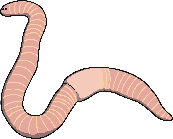 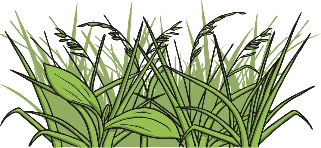 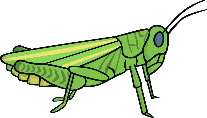 long legs for wading in wetlands
Kingfisher
Kingfisher
Kingfishers come out during the day. They are diurnal.

They can be found fishing in rivers and lakes. They like to perch on a branch and dive down to catch their prey.

They eat small fish, like minnows or sticklebacks. They also eat tadpoles.
very bright blue and orange feathers
long pointy beak for diving into water
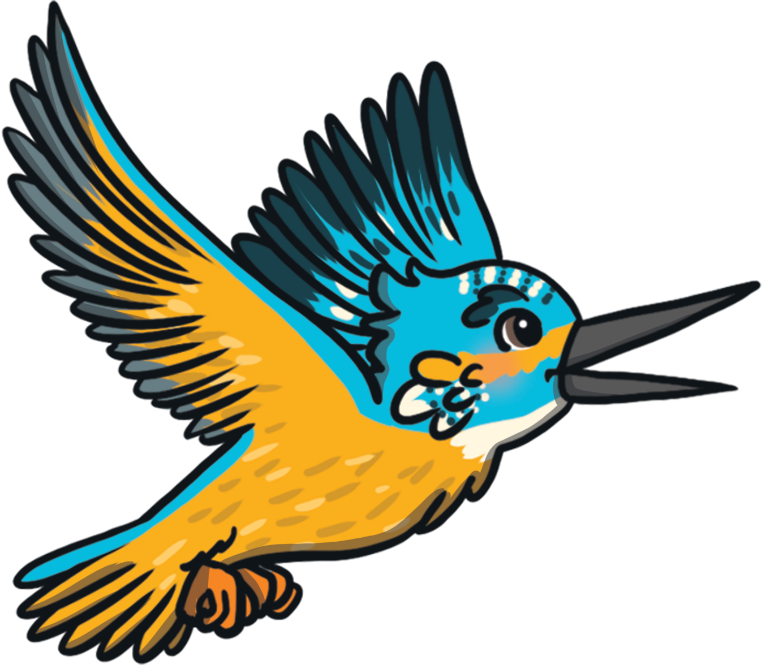 small body
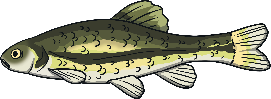 short orange legs
Mallard Duck
Mallard Duck
male – green, purple-brown and blue feathers
Mallards are large ducks that come out during the day. 

They live near water, such as lakes and ponds.

They are omnivores. They eat underwater plants, seeds and acorns. They also eat small fish and insects.
long yellow bill
green head
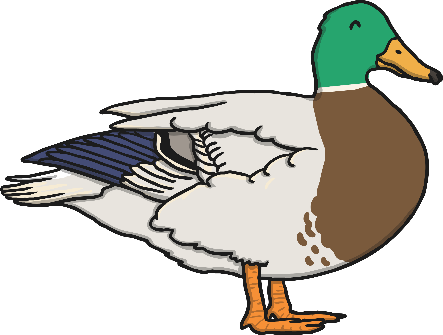 long black bill
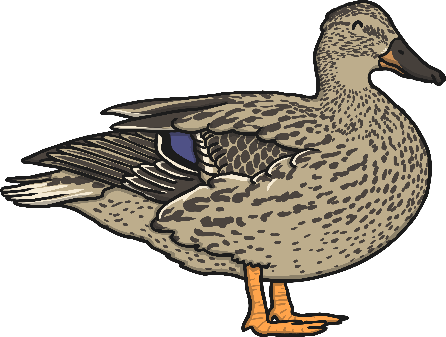 webbed feet for swimming
long body
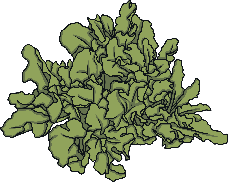 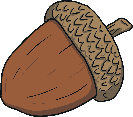 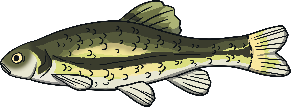 female – mostly brown feathers with some blue
Green Woodpecker
Green Woodpecker
Green woodpeckers come out during the day. 

They use their strong beak to dig for ants.

Ants make up most of their diet. They do sometimes eat other insects and some seeds or fruit.
red head
green feathers
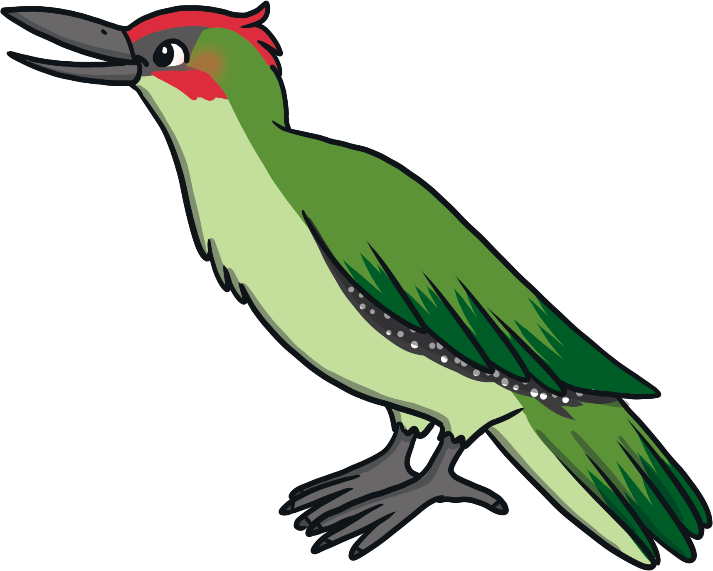 strong, long bill for digging up ants
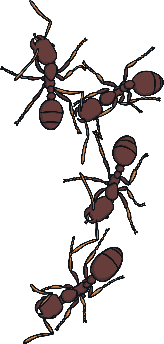 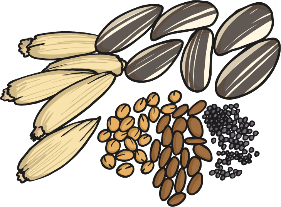 strong claws for gripping the sides of tree trunks
Blue Tit
Blue Tit
Blue tits are diurnal birds. They can often be seen in gardens during the day.

Blue tits are omnivores. They eat insects and caterpillars, as well as seeds and nuts.
blue feathers on the back
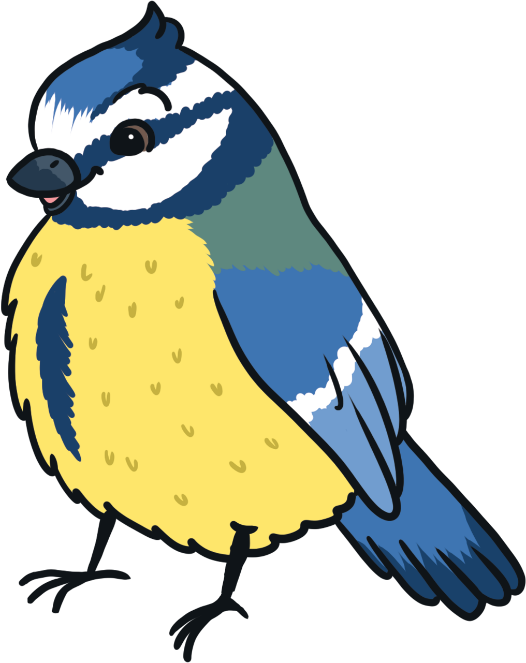 small beak
long, thin tail
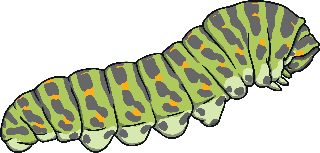 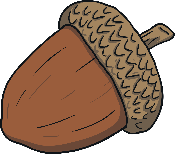 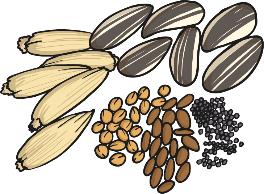 yellow feathers on the belly
small, round body
Bullfinch
Bullfinch
Bullfinches are awake during the day. They live and hunt in the woods. 

Bullfinches are not often spotted in gardens.

Bullfinches eat mostly seeds and flower buds. When they have babies to feed, they also eat insects.
black cap
large but short bill
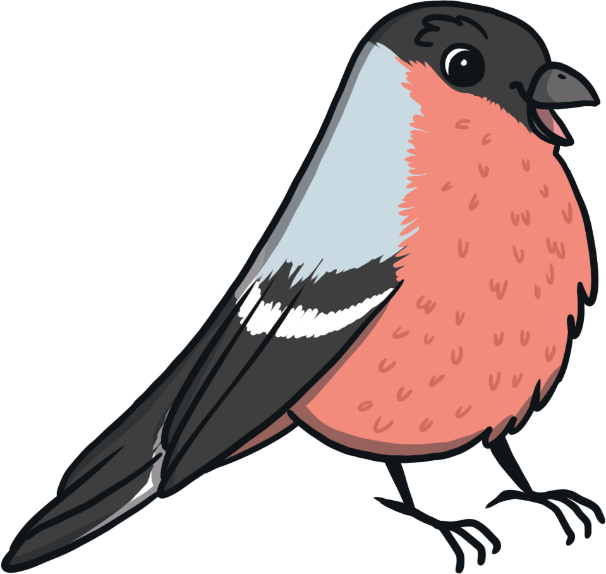 grey back
pink chest and cheeks
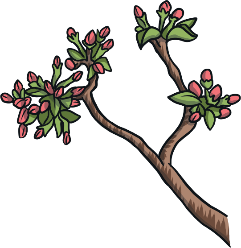 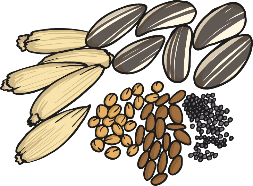 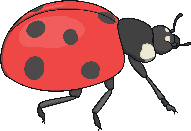 round body
long black tail
Glossary
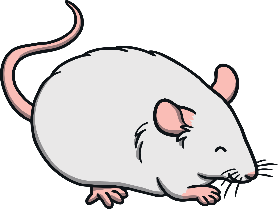 carnivore – an animal that eats only other animals
herbivore – an animal that eats only plants
omnivore – an animal that eats plants and animals
predator – an animal that hunts and eats other animals
prey – an animal that is eaten by another
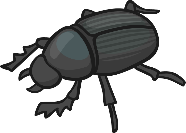 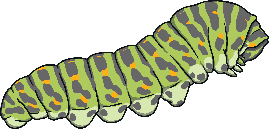 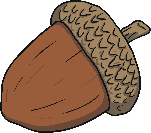 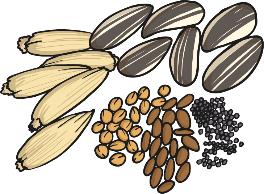 diurnal – awake during the day
nocturnal – awake during the night
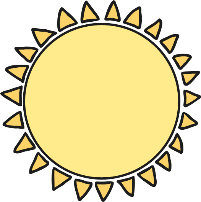 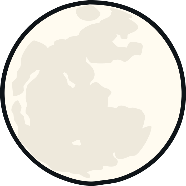 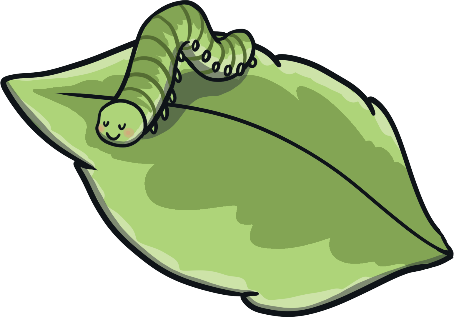 camouflage – colours or patterns that help
an animal blend in to its surroundings